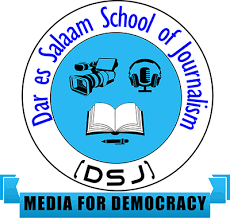 DAR ES SALAAM SCHOOL OF JOURNALISM
MODULE  NAME: INVESTIGATIVE JOURNALISM
MODULE CODE:GST 06207
DEPARTMENT  :JOURNALISM
MODULE LEVEL:NTA LEVEL 6
MODULE SEMESTER: II
TUTOR’S NAME: STELLA MSALIBOKO
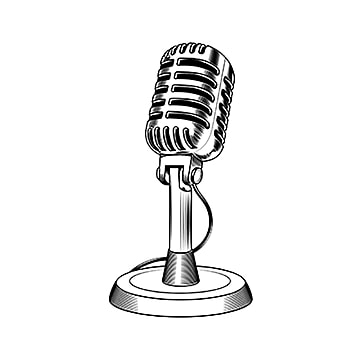 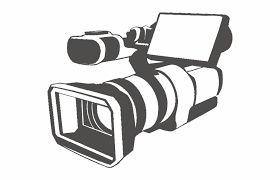 TOPIC 2:SOURCES OF STORIES IN INVESTIGATIVE JOURNALISM
What is Source?
SOURCE refers the person or organization to whom a quote or paraphrase in a news story is attributed. 
OUTLINE SOURCES OF STORIES IN INVESTIGATIVE JOURNALISM 
 Reporters or Other Journalist 
In investigative journalism the other reporters are one of the most reliable sources of information. 
 Primary sources 
The source is someone at the Centre of the event or issue. 
 Written sources 
Means the written documents are the big help in investigative journalism
2
Continued……
 Leaked documents 
Also are the source of the information much leaked documents it is done in purposed to get a crucial information about something or someone. 
 Secondary sources 
Textbooks, edited works, books and articles that interpret or review research works, histories, biographies, reviews of law and legislation, political analyses and commentaries. 
DISTINGUISH NEWS SOURCEIN INVESTIGATIVE JOURNALISM 
News sources are the verified individuals, companies and documents that provide the information around which a journalist, website or publication might write a story. 
WHILE 
Investigative journalism sources these reporter, reports deeply facts on investigate a single topic of interest, such as serious crimes, political corruption.
3
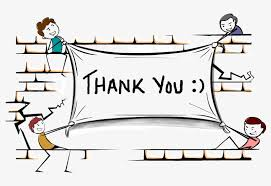 Any Question?
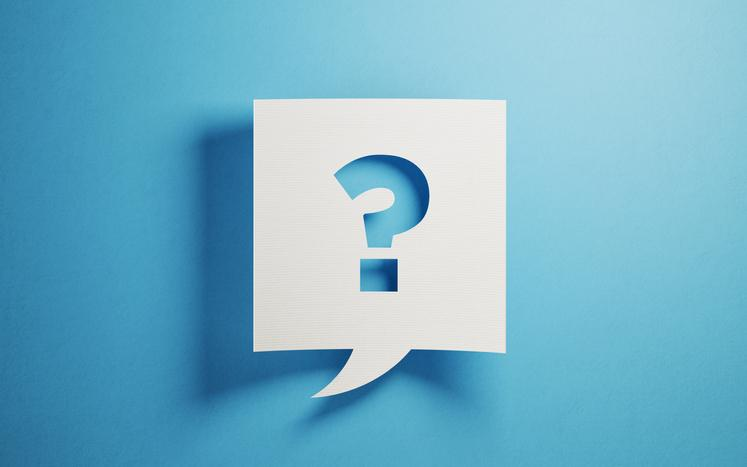 Full name: STELLA MSALIBOKO
Department: ACADEMIC
Email Address: stella23@gmail.com
Phone number: 0687308675
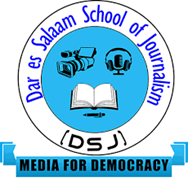 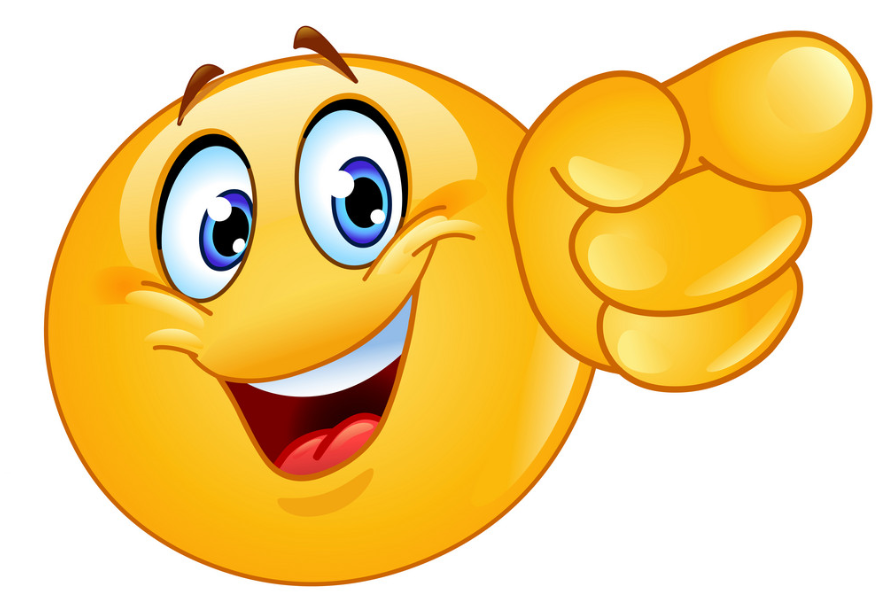 CONTACT TUTOR IN CHARGE